Power Up: Science ACT Prep, Week 9
Scientific Opinions
Essential Question
How can I increase my ACT score?
Learning Objectives
Identify when two scientists have differences of opinion
Determine what differences of opinion and methods can have on results
For the Birds
Scientist 1
Bluebird migration is inherently genetic. We have seen little change in the timing or speed of migration in recent years. The predicted locations for migration based on environmental factors are not always correct. This is evidence that outside factors have less influence than the bird’s natural instincts.
Scientist 2
Bluebird migration is highly dependent upon environmental factors such as climate and available habitat. In recent years we have seen evidence of migration patterns shifting south. This appears to be due more to environmental factors than changes in genetics.
For the Birds
Which scientist would expect increased migration if a factory was built near nesting grounds?

Scientist 1 because there has been a change in environment.
Scientist 1 because the birds have genetically adapted.
Scientist 2 because there has been a change in environment.
Scientist 2 because the birds have genetically adapted.
For the Birds
Which scientist would expect increased migration if a factory was built near nesting grounds?

Scientist 1 because there has been a change in environment.
Scientist 1 because the birds have genetically adapted.
Scientist 2 because there has been a change in environment.
Scientist 2 because the birds have genetically adapted.
For the Birds
Which argument of Scientist 1 supports that environment may not play a factor?

The predicted locations for migration based on environmental factors are not always correct.
Bluebird migration is inherently genetic.
We have seen little change in the timing or speed of migration.
Outside factors have less influence than the bird’s natural instincts.
For the Birds
Which argument of Scientist 1 supports that environment may not play a factor?

The predicted locations for migration based on environmental factors are not always correct.
Bluebird migration is inherently genetic.
We have seen little change in the timing or speed of migration.
Outside factors have less influence than the bird’s natural instincts.
Practice Passage
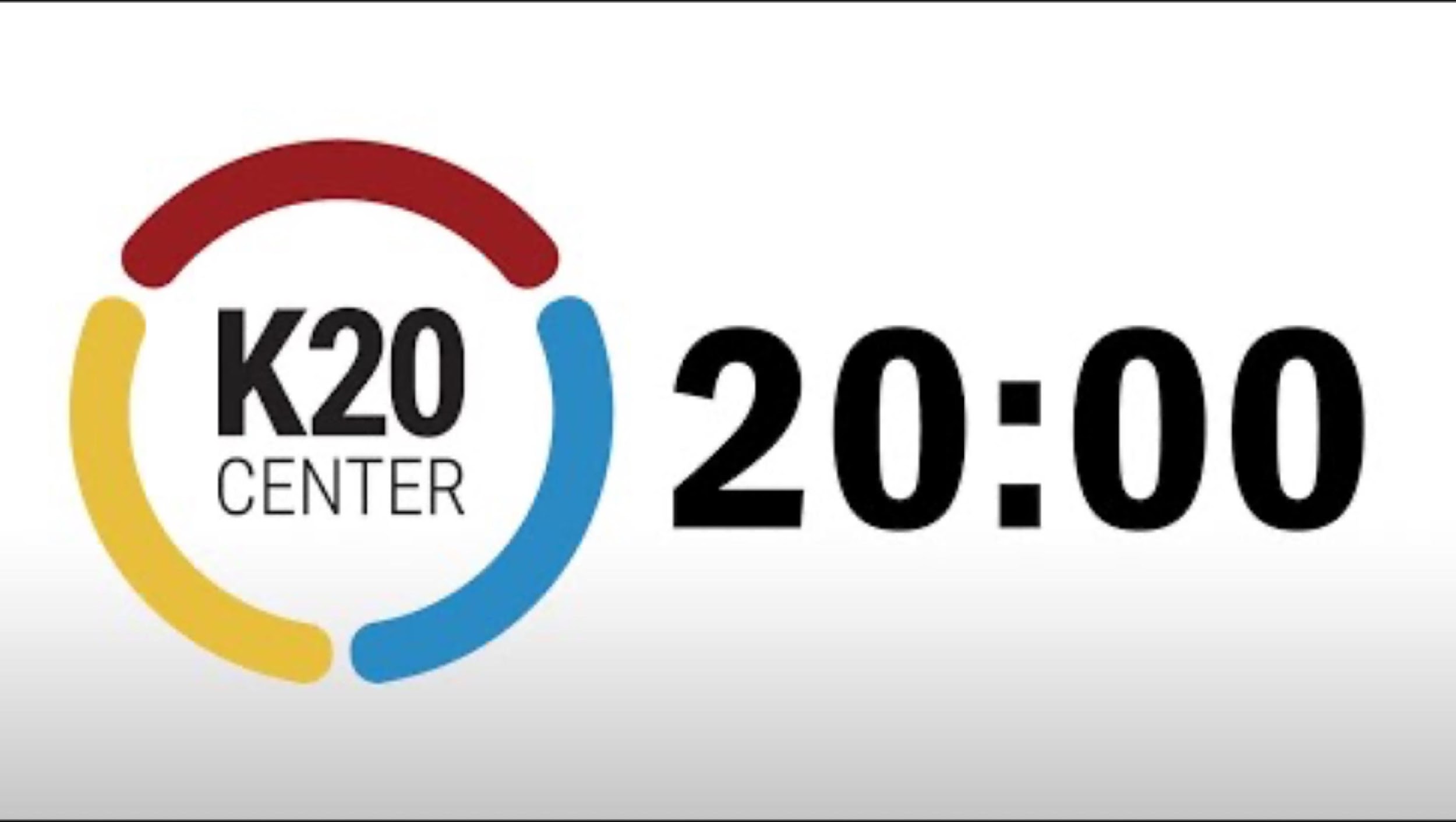 20-Minute Timer
[Speaker Notes: https://youtu.be/bjcwzinQlEE?si=tR6ZuhmW1_ukP2yy]
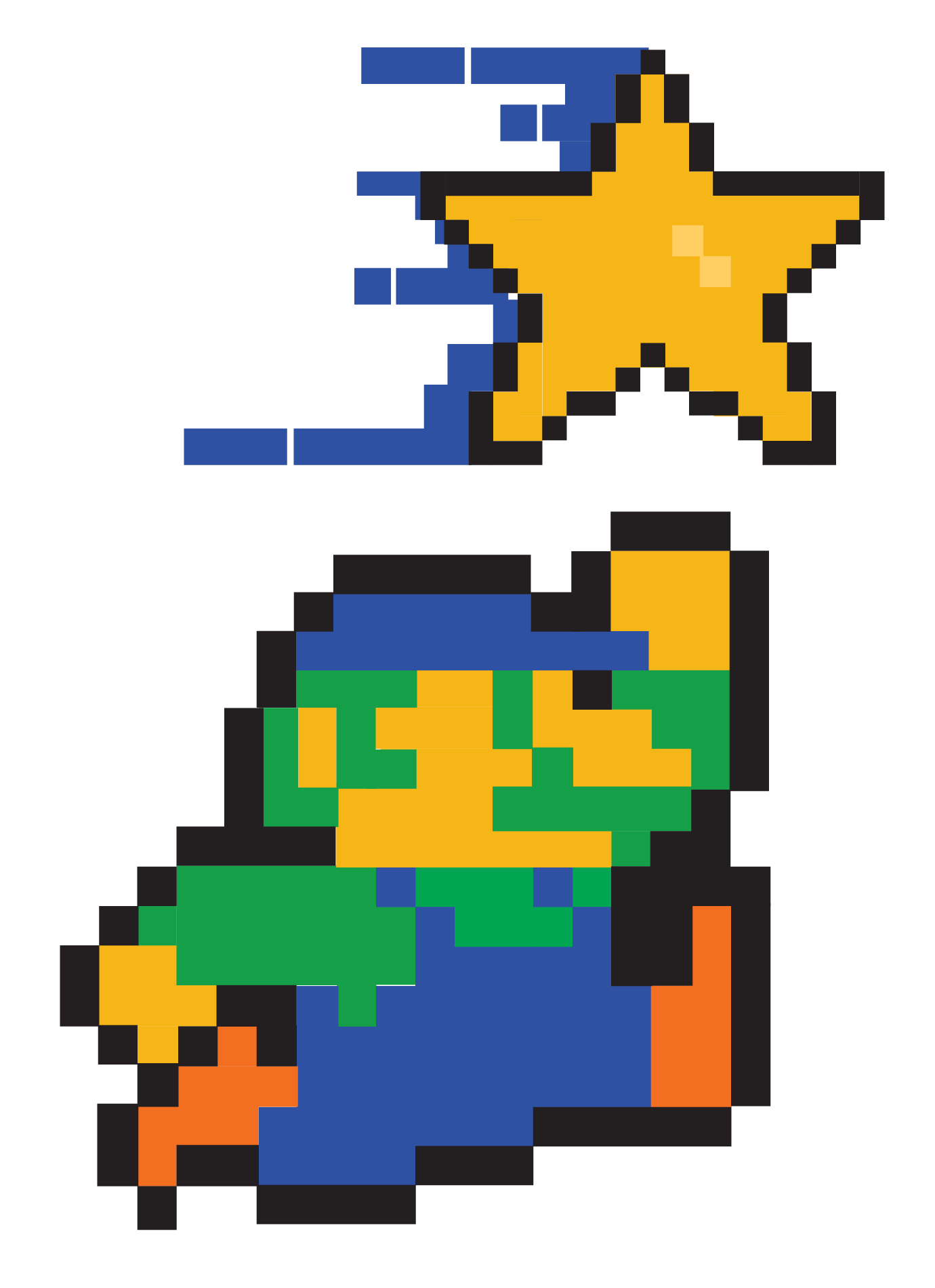 You Powered Up!